Joins the Voluntary Aid Detachment
1914
The Mysterious Affair at Styles
The Rose and the Yew Tree
The Pale Horse
1920
1948
1961
Sent to school in Paris
Death on the Nile
Named Commander of the OBE
Murder on the Links
Dies at her home in Winterbrook
1905
1937
1956
1923
Jan 12, 1976
Agatha Christie is born
Promoted to DBE
Marries archaeologist Max Mallowan
Sep 15, 1890
1971
1930
1890
1977
1890
1898
1906
1914
1922
1930
1938
1946
1954
1962
1970
Today
1900
1967
1953
1939
1922
Writes her first poem
Endless Night
After the Funeral
And Then There Were None
The Secret Adversary
1957
1926
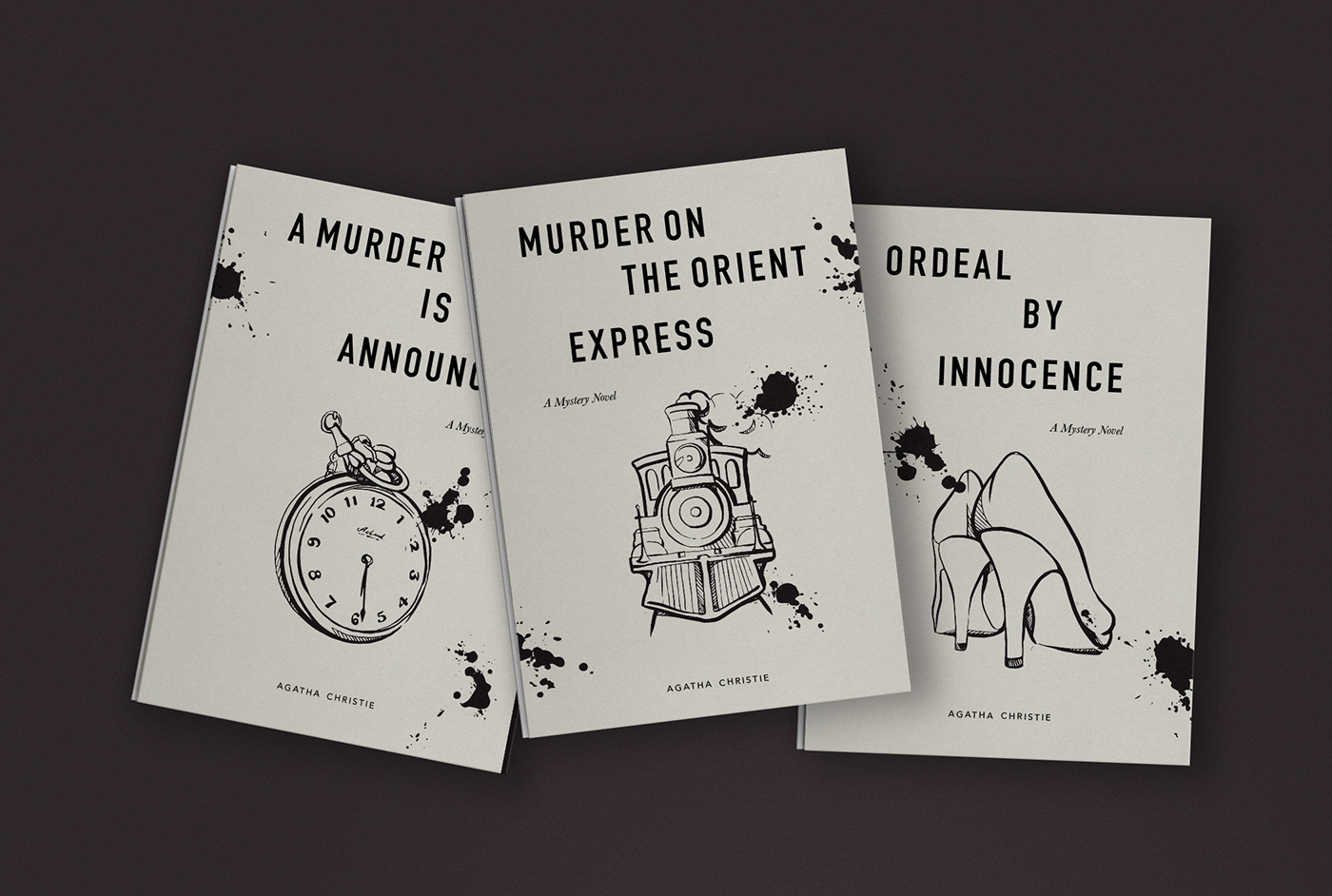 Becomes President of the Detection Club
Disappears from home for 10 days
1919
Gives birth to daughter Rosalind
1914
1934
Marries Archibald Christie
Murder on the Orient Express
Life events
Novels
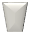 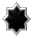